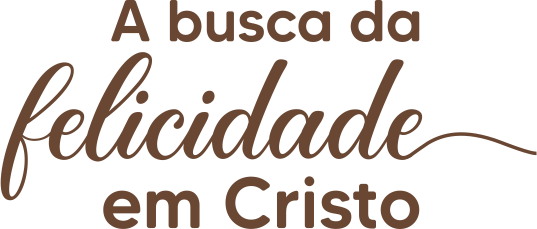 Uma reflexão 
nas bem-aventuranças
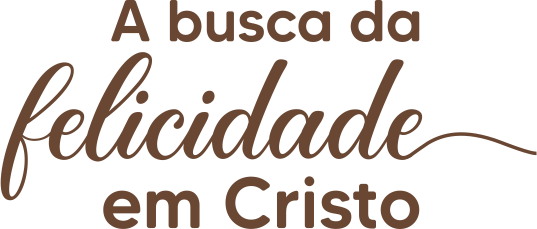 Uma reflexão 
nas bem-aventuranças
7
Bem-aventurados 
os mansos
- Parte 1
Texto bíblico
“Bem-aventurados os mansos, porque eles herdarão a terra.” (Mateus 5:5)
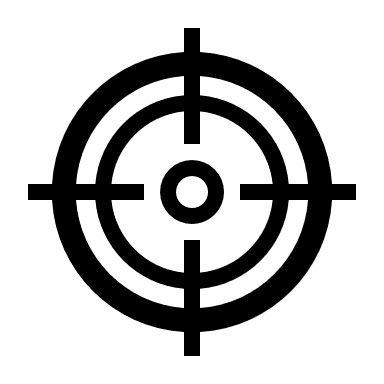 Objetivos da lição
Entender o conceito de “mansos” no contexto das bem-aventuranças.
O que é ser manso?
Esquema geral das bem-aventuranças
RELAÇÃO COM DEUS
RELAÇÃO CONSIGO
RELAÇÃO COM OUTRO
1. os pobres de espírito
2. os que 
choram
3. os 
mansos
4. os que tem            fome e sede                  de justiça
7. os pacificadores
6. os puros de coração
5. os misericordiosos
8. os perseguidos          por causa               da justiça
NOVO CARÁTER: sal da terra e luz do mundo
Um processo crescente, cada vez mais difícil
RELAÇÃO COM DEUS
RELAÇÃO CONSIGO
RELAÇÃO COM OUTRO
Os pobres de espírito
Os que 
choram
Os 
mansos
Deus é Criador, 
eu, uma pobre criatura
Deus é Santo, 
eu, um pecador 
por natureza
?
Se sente em paz com o Pai, cidadão do Seu Reino, mesmo sem nada a oferecer. Cheio de fé, confia no propósito de Deus.
Se sente perdoado,  consolado pelo Espírito, mesmo sendo pecador. Cheio de esperança, confia na vontade de Deus.
?
Revisão do perfil traçado
RELAÇÃO COM O OUTRO - CRIAÇÃO
CONFLITO
ENTRE O INDIVIDUAL E O COLETIVO
Seres relacionais, com domínio social. Feito para viver relacionamentos saudáveis, em amor, com Deus e com o seu semelhante.
MISERICÓRDIA
PECADO
A cobiça da carne, o desejo de se colocar acima 
do seu semelhante. Egocêntrico, se sente superior, indiferente ao outro, numa competição doentia.
DILEMA
O que eu mereço?
Como responderia o
 “manso” ?
7.1. Um olhar para o lado, para o outro
Depois de olhar para cima e para dentro de si, Jesus nos pede agora um olhar para o nosso igual, o nosso semelhante
Um olhar de amor e misericórdia
Uma percepção que Deus ama toda a criação
Deus me ama, MAS não apenas a mim
Uma visão plural do amor de Deus
Amar a tudo que Deus criou e ama
Harmonia Criador – Criatura - Criação
7.2. Um ser de relacionamentos doentios
Cada ser humano é único, com uma visão única 
Mesmos interesses, uma disputa pelo mesmo espaço, muita competição
Caldeirão de diversidade com poupa reciprocidade
Pela misericórdia não vivemos o caos social. Deveria prevalecer o conviver, o compartilhar
O pecado: competir, conquistar, dominar, possuir. O egoísmo de um somado ao do outro. 
Pessoas se ferindo. Traumas profundos. Indiferença, medo, distância “segura”.
7.3. Um ser desejando ser amado
Um ser relacional, com necessidade de conviver
Um ser entre o individual e o coletivo
O relacionamento revela por um extremo o amor ou por outro o egoísmo
Dilema: o medo de ser “ferido” e o medo da solidão
Um homem querendo ser aceito, ser amado, fazer parte do grupo, querendo aprovação, reconhecimento.
7.4. Um ser cheio de auto merecimento
Tendência de pensarmos como “filhos únicos”. Como foco exclusivo do amor do Pai.
Aqueles que fazem a oração do “Pai nosso” na primeira pessoa do singular
Um “pai” que é meu, um “pão” que é só para mim, um “perdão” que só eu mereço. Um Deus que vai apenas me “proteger” e me “livrar”. 
E quando muito, incluímos aqueles que amamos.
7.5. Um ser “indigno” espiritualmente
Não há nada que possamos fazer para receber o amor de Deus, contudo, Deus nos ama. Até a fé é dádiva de Deus. Não temos nenhum mérito em nossa salvação (Ef 2:8).
A “mansidão” flui de reconhecer a misericórdia, o amor incondicional de Deus por nós.
Apesar de nossa mísera situação, Ele nos amou primeiro (1Jo 4:10-11; Lc 6:36; Tito 3:5)
Ele nos procurou, Ele nos reconciliou consigo mesmo (2Co 5:18-19)
O Deus da paz, quebra o ciclo de guerra (Rm 12:21)
7.5. Um ser “indigno” espiritualmente
Há ideia errônea de que podemos nos tornar merecedores da misericórdia de Deus
Uma percepção errada de que o amor de Deus está disponível apenas àqueles que merecem
Porém, apenas alguém que compreende que não é merecedor, que é indigno, e, mesmo assim, amado por Deus, consegue sentir o amor incondicional de Deus
Somos iguais espiritualmente! Isso nos livrar da falsa ideia de que uns são mais dignos, superiores, ou merecedores do que outros
7.6. Mansidão não é humilhação
O manso não se sente menor nem maior do que ninguém. Sabe que todos somos pobres criaturas pecadoras. 
Seu coração não se sente atraído pela disputa. 
Seu aborrecimento é com o pecado porque distancia as pessoas e evidencia o ódio, e Deus deseja uni-las em amor. 
Deus não se humilhou ao agir com ele com condescendência, com paciência, com tolerância, com gentileza, mesmo ele sendo um pobre pecador indigno, mas o amou de forma incondicional.
7.7. Um ser que precisa se encher de gratidão
A dificuldade de amar pode ter como origem a ingratidão de um coração que não se sente amado
Gratidão: Deus nos ama apesar da nossa miséria. A gratidão que nos leva a amar primeiro.
Tratar os outros como gostaríamos que eles nos tratem-se (Lc 6:31). A violência como resposta a violência do outro é vingança, e só pertence a Deus (Rm 12:19). Alguém precisa quebrar este ciclo de desamor.
7.8. A mansidão é fruto do espírito
A mansidão é fruto da ação do Espírito Santo em nossas vidas (Gl 5:22-23). 
Ajudando-nos a dominar o velho homem, seu egoísmo, suas paixões e excessos. 
Não é possível ao homem natural e não pode ser confundido com temperamento ou personalidade. Não é nenhum atributo herdado ou aprendido
Não é ser uma pessoa calma, tímida, quieta, pacata, gentil ou educada.
7.9. O que é ser manso?
A palavra "praus" utilizada para mansidão no grego refere-se a "uma atitude humilde e mansa que se expressa na submissão às ofensas, livre do desejo de vingança; uma renúncia a impor-se aos demais; uma atitude de paciência e longanimidade, mesmo quando sofrem injustamente..."
Não é uma pessoa fraca, sem convicções, passiva ou indiferente. Mas, alguém que guarda sua força para utilizá-la no momento certo, na medida certa, pelas razões certas, se necessário, desejando não utilizá-la.
7.9. O que é ser manso?
Uma grande característica do manso é o autocontrole, o domínio próprio, em suas ações e principalmente em suas reações
Em hebraico, o termo equivalente a mansidão é “anav”. Ele é ilustrado por um agricultor nômade que dedicava grande atenção ao cuidado daquilo que lhe era mais importante. Estamos protegendo a nossa propriedade mais valiosa, a nossa alma (Mt 16:26; 1Pe 1:9)
O manso separa o pecado do pecador
7.9. O que é ser manso?
Um conceito: “Manso é alguém que, consciente do amor incondicional de Deus, age procurando controlar seus pensamentos, palavras e atitudes sempre priorizando proteger sua alma e de seu semelhante do pecado, que os afasta da presença de Deus”
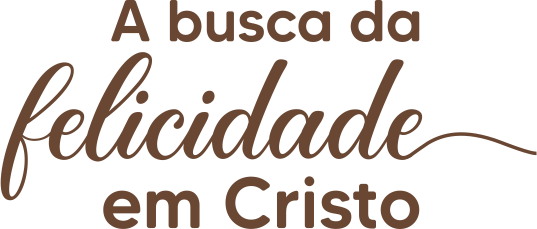 Continua na próxima lição...